ПРОМЕНЕ У ПРИРОДИ
У природи се током године дешавају промене. Oне се могу видети на биљкама, животињама и људима.
ПРОЛЕЋЕ
Природа се буди. Биљке се развијају.
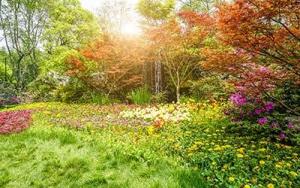 Ласте и роде се враћају из топлијих крајева
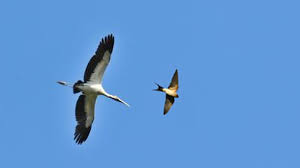 У пролеће често пада киша.
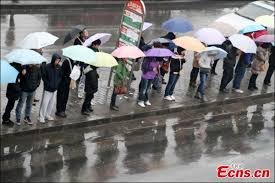 ЛЕТО
Током лета обданице су дуге и топле. Сазрева неко воће и поврће.
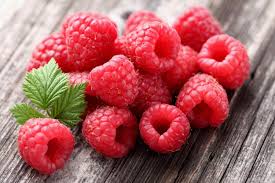 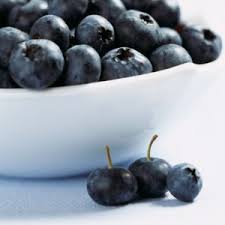 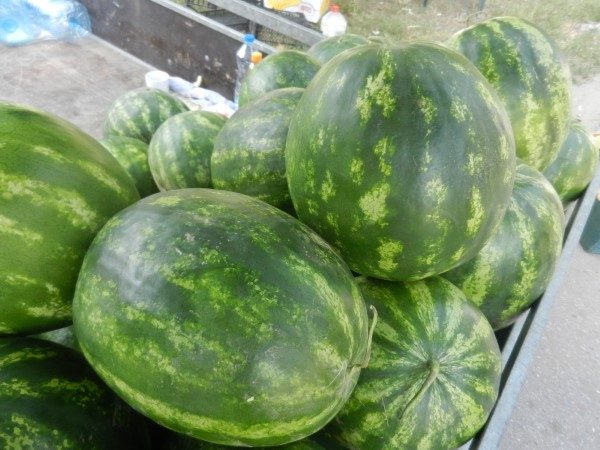 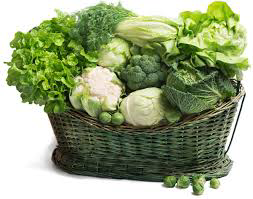 Сазрева и жито
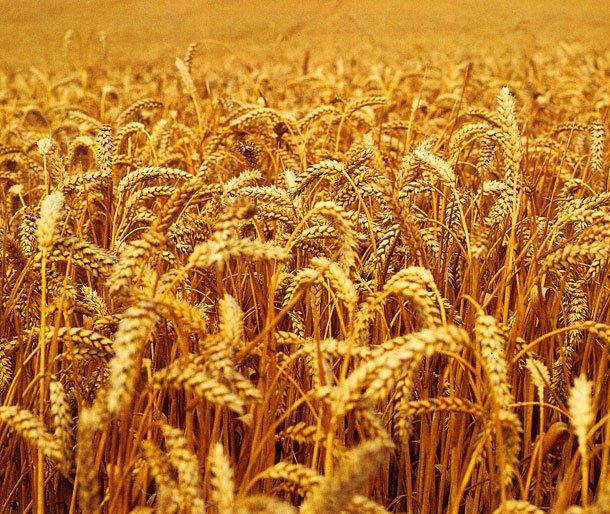 Понекад пада јака киша праћена грмљавином
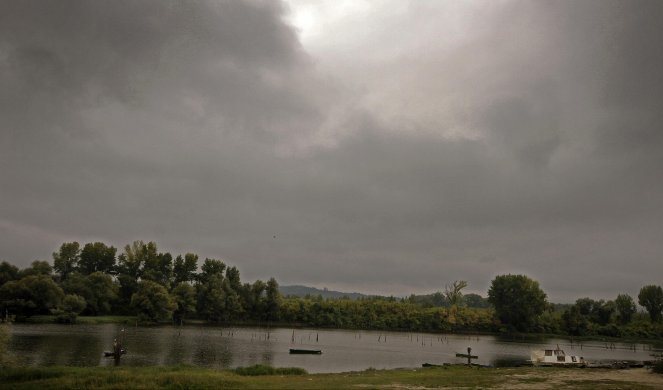 Ђаци су на летњем распусту
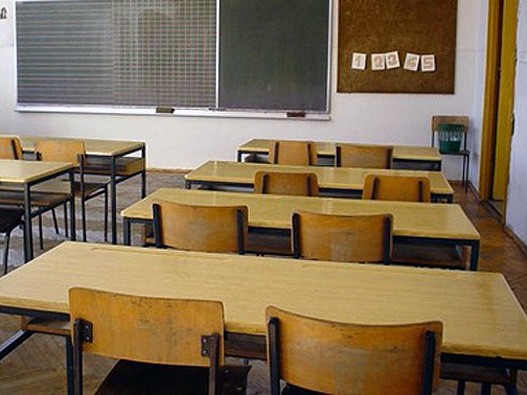 ЈЕСЕН
У јесен има мање сунчеве топлоте. Често пада киша и дува ветар.
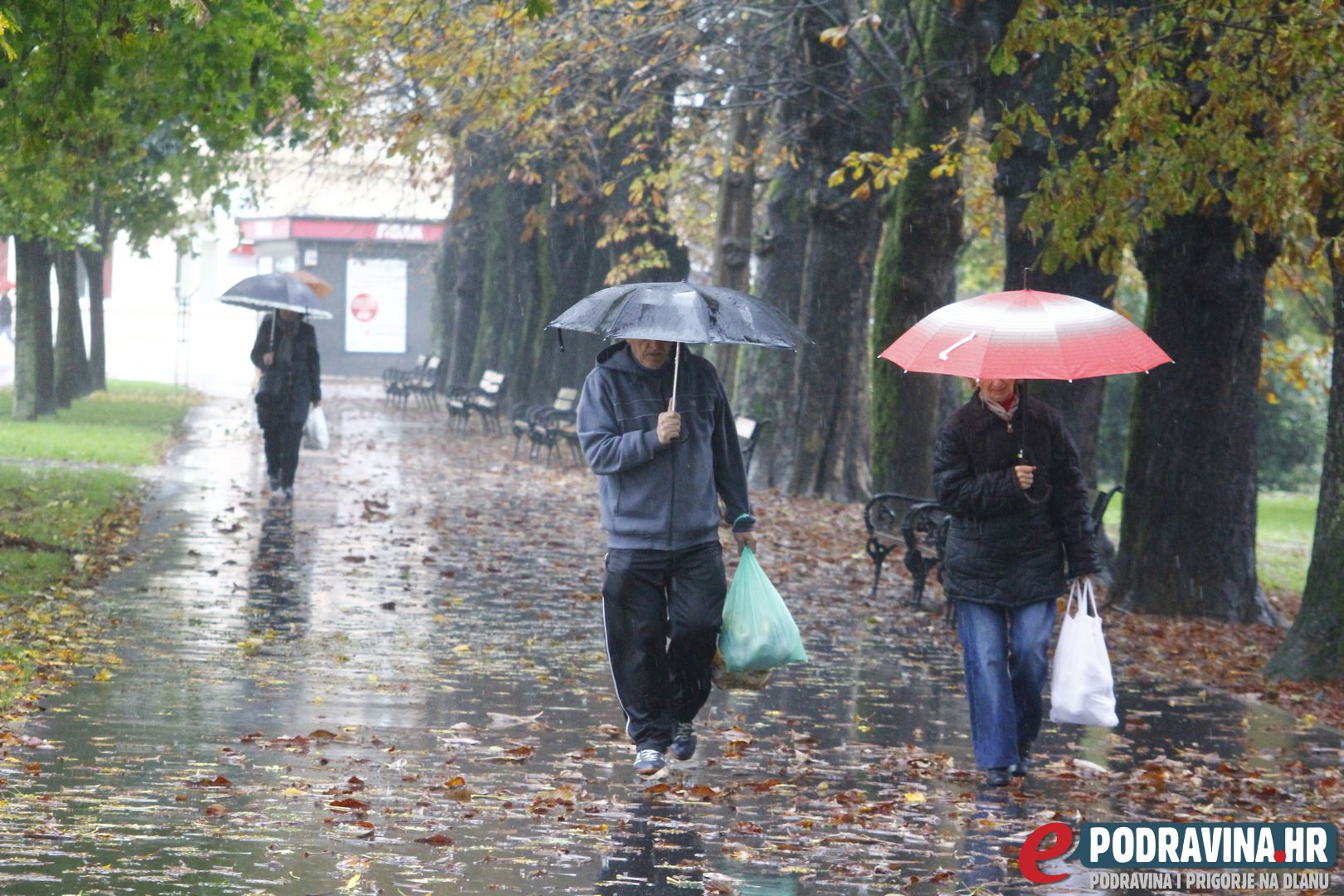 Сазревају плодови у воћњаку, повртњаку и на њиви
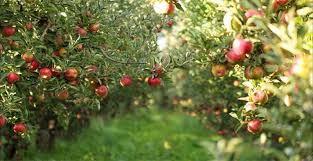 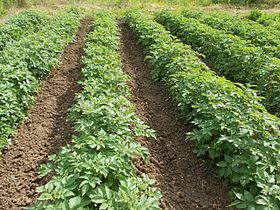 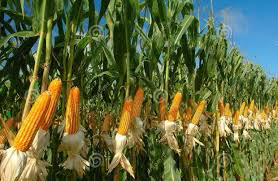 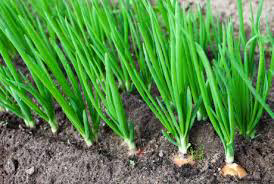 Неке птице одлазе у топлије крајеве
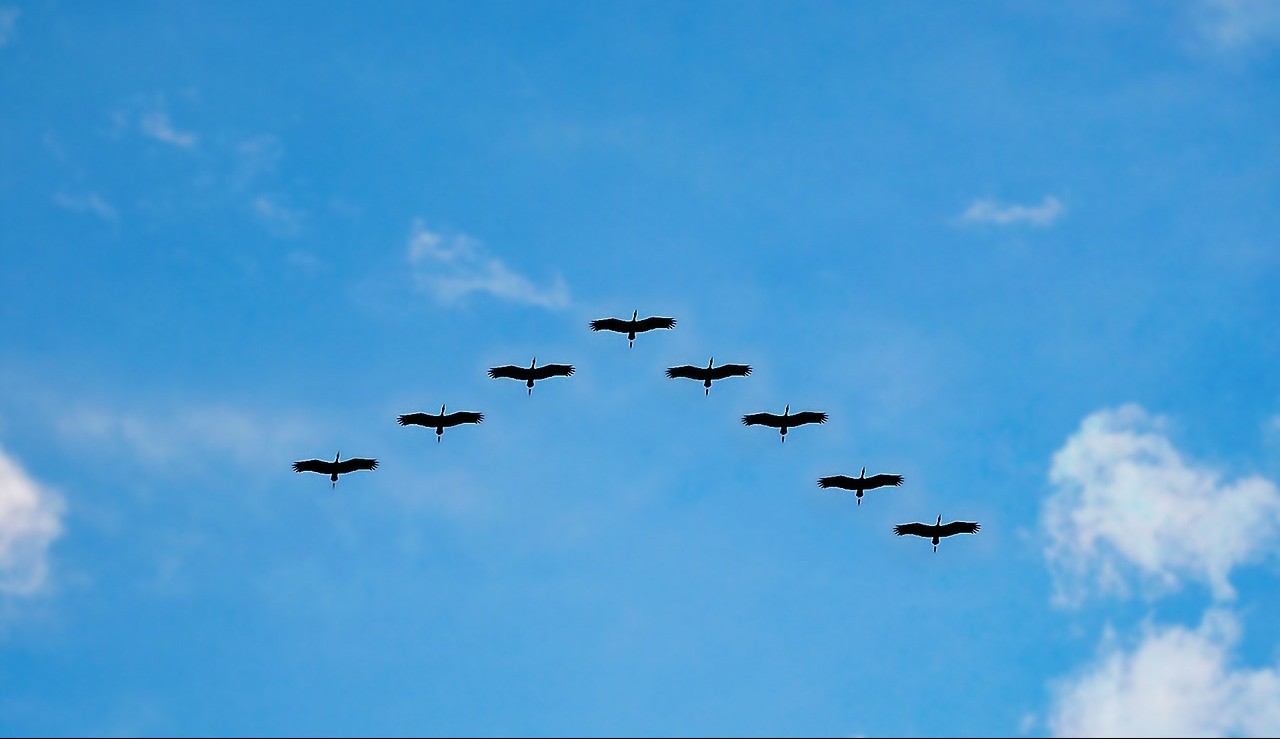 ЗИМА
Зими је обданица краћа, а ноћ дужа. Пада снег.
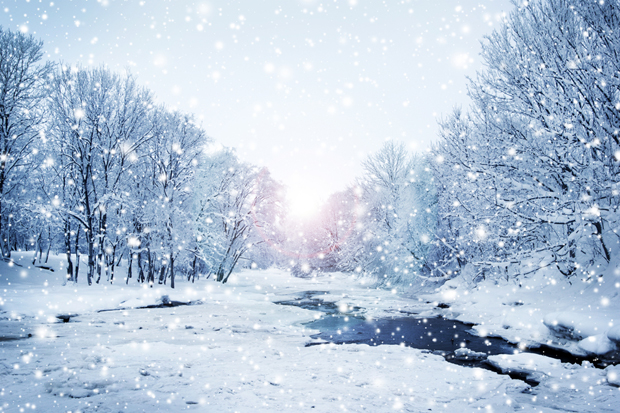 Дрвеће је оголело
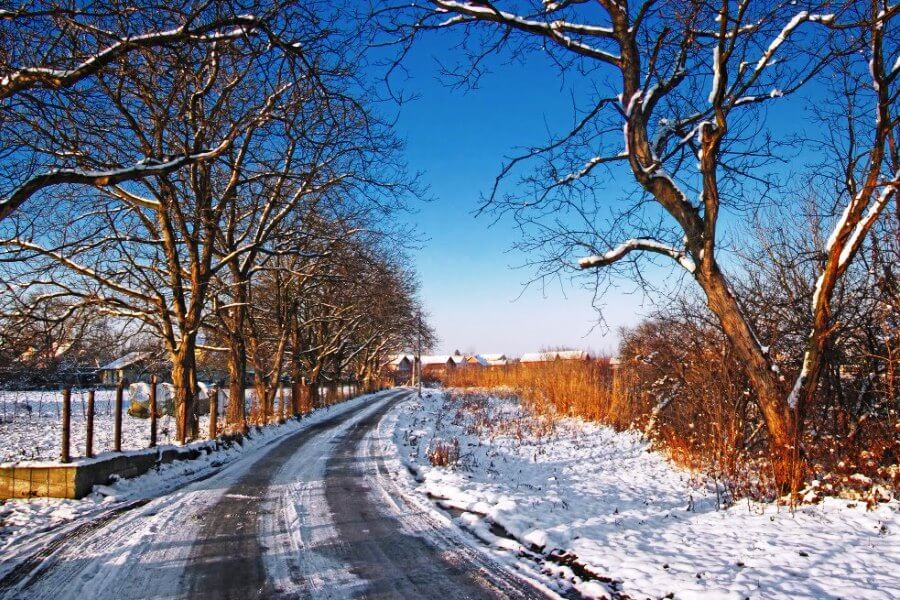 Животиње тешко проналазе храну
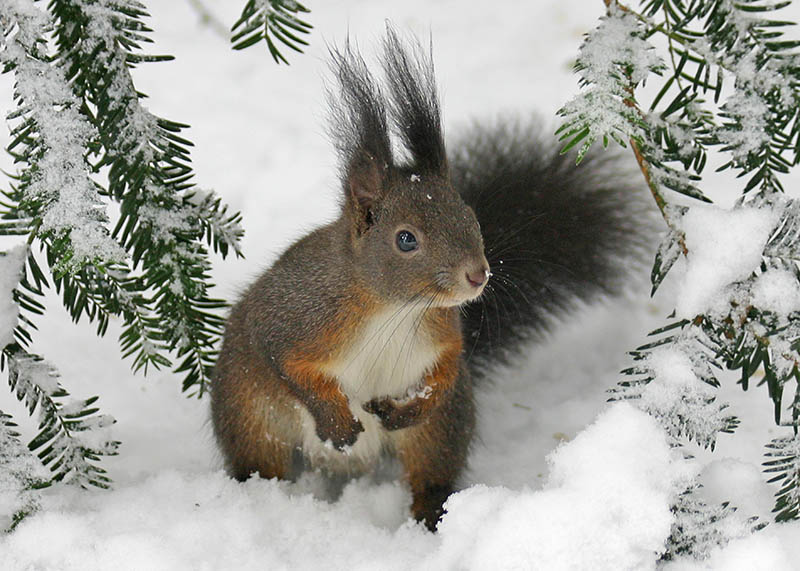 Неке животиње преспавају зиму
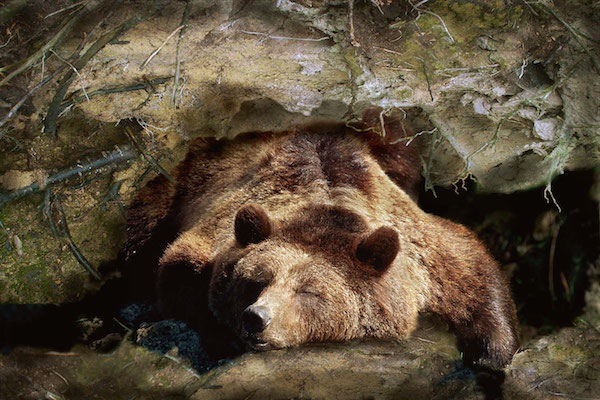 Људи се топлије облаче и греју своје куће
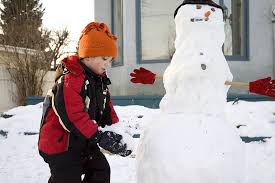 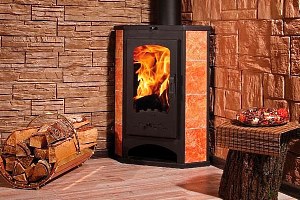